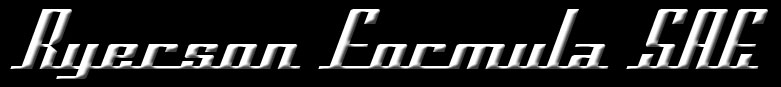 Vyacheslav (Slava) GutyrTeam CaptainEric StevensAssistant Captain
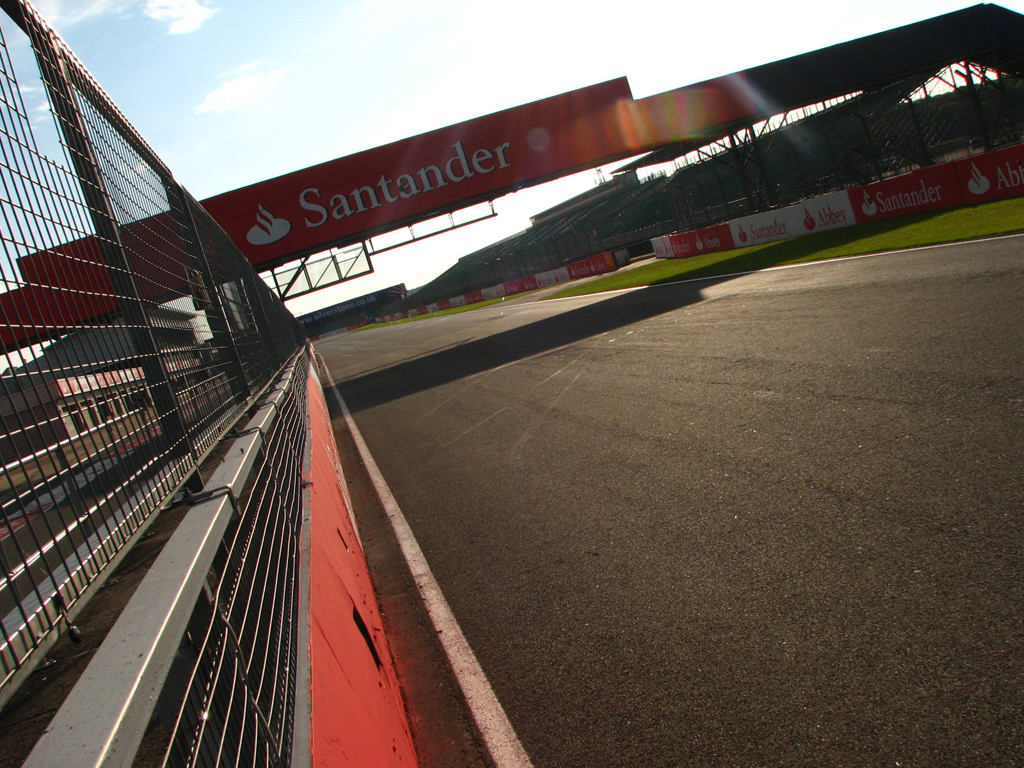 What Is Formula SAE?
Worldwide  competition hosted by the Society of Automotive Engineering (SAE)
Consisting Of:
1. Static Challenges
2. Dynamic Challenges
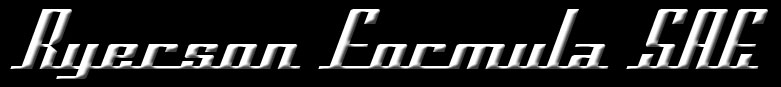 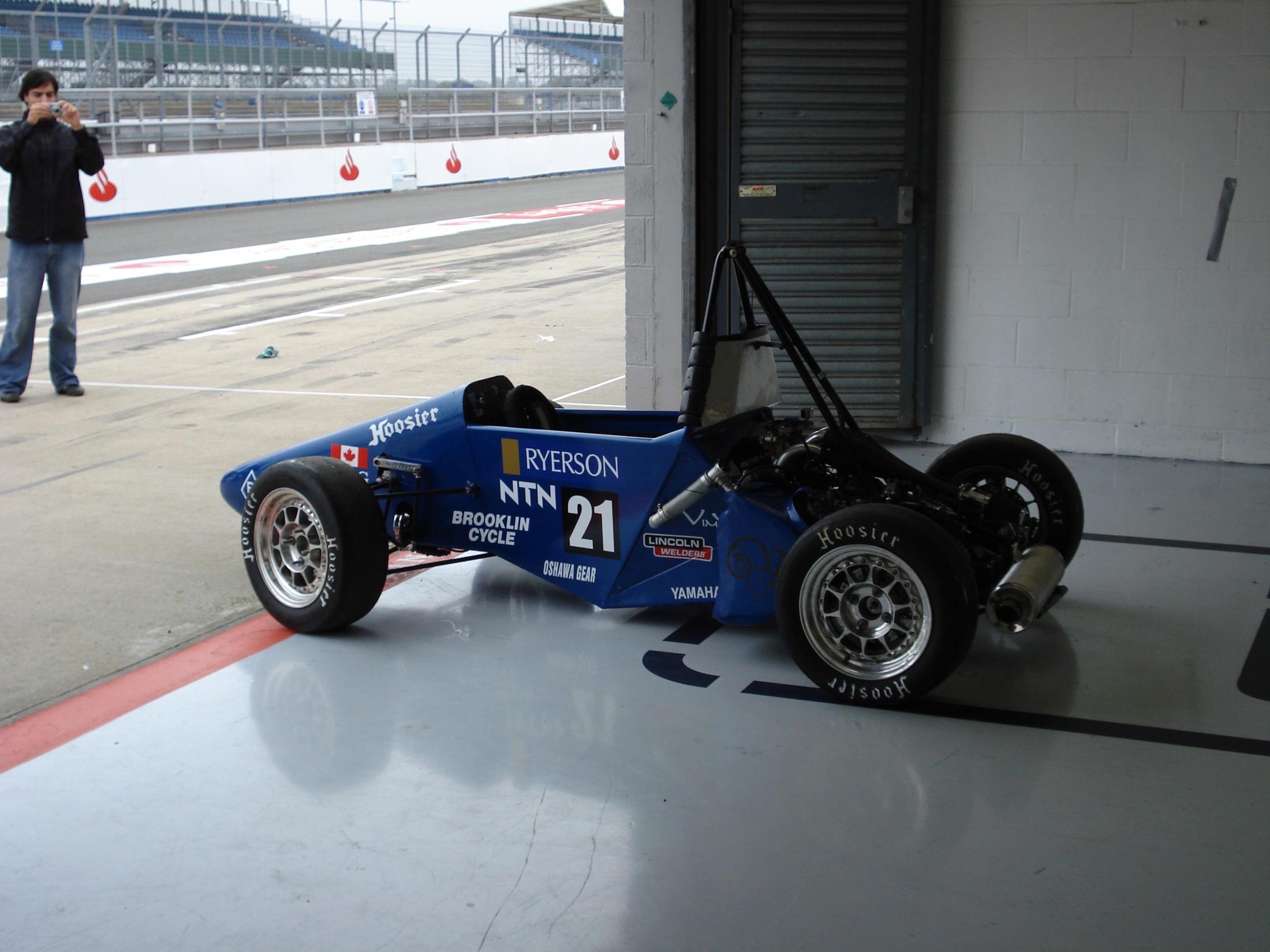 The team is responsible for building a small format formula style race car
Our Objective:
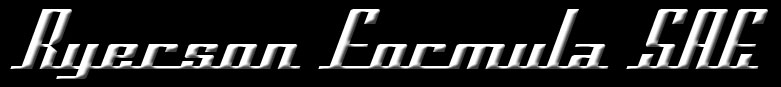 Once a car has been entered in a competition it cannot be entered again, therefore a new car must be created each year
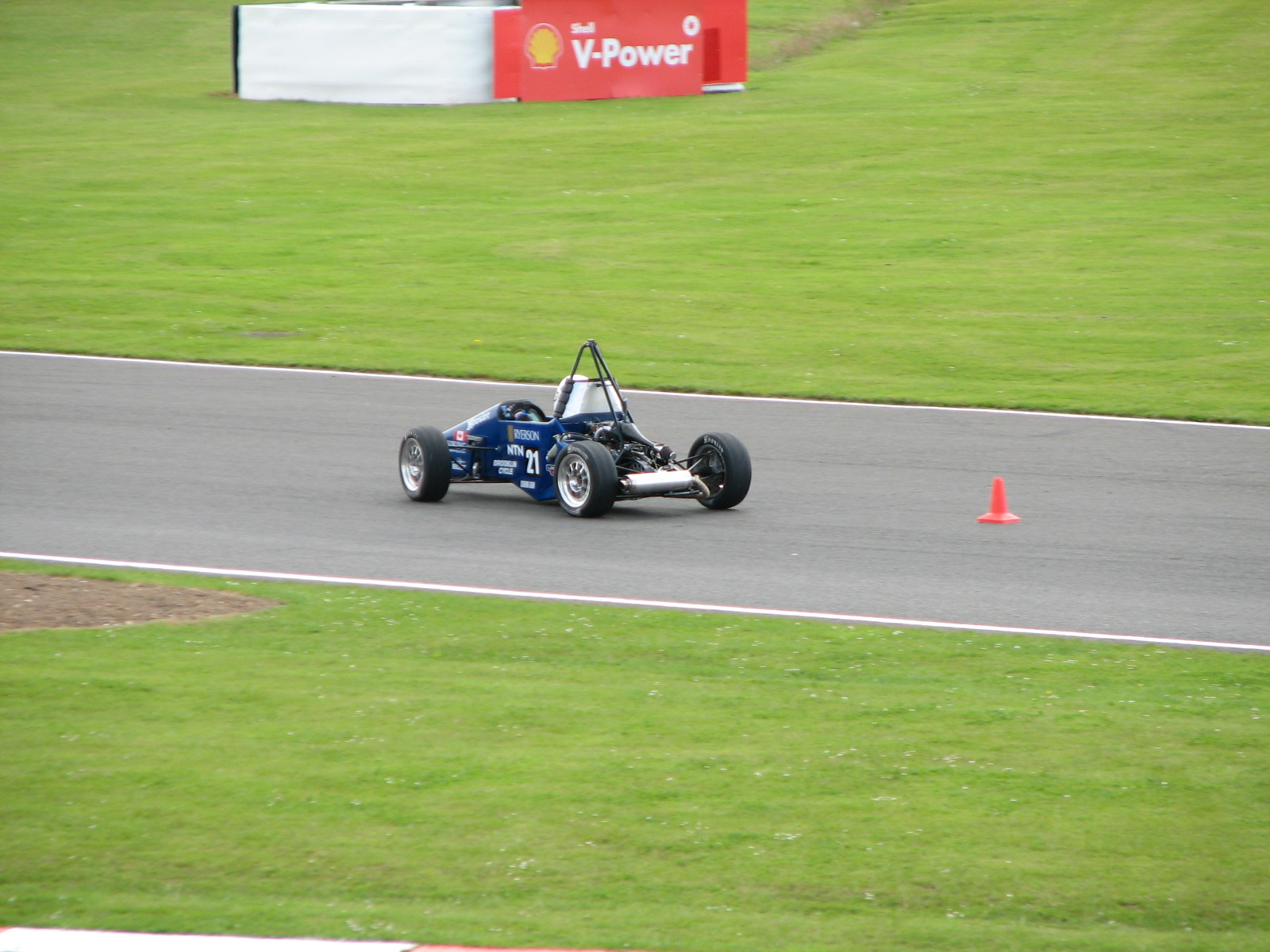 Ryerson Formula SAE 				         (RFSAE) History
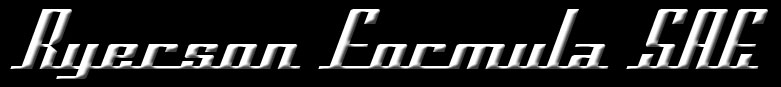 The RFSAE Team was started in 1997
 RFSAE has fielded seven cars in that time
 Top finish was 10th of 122 teams in 2005
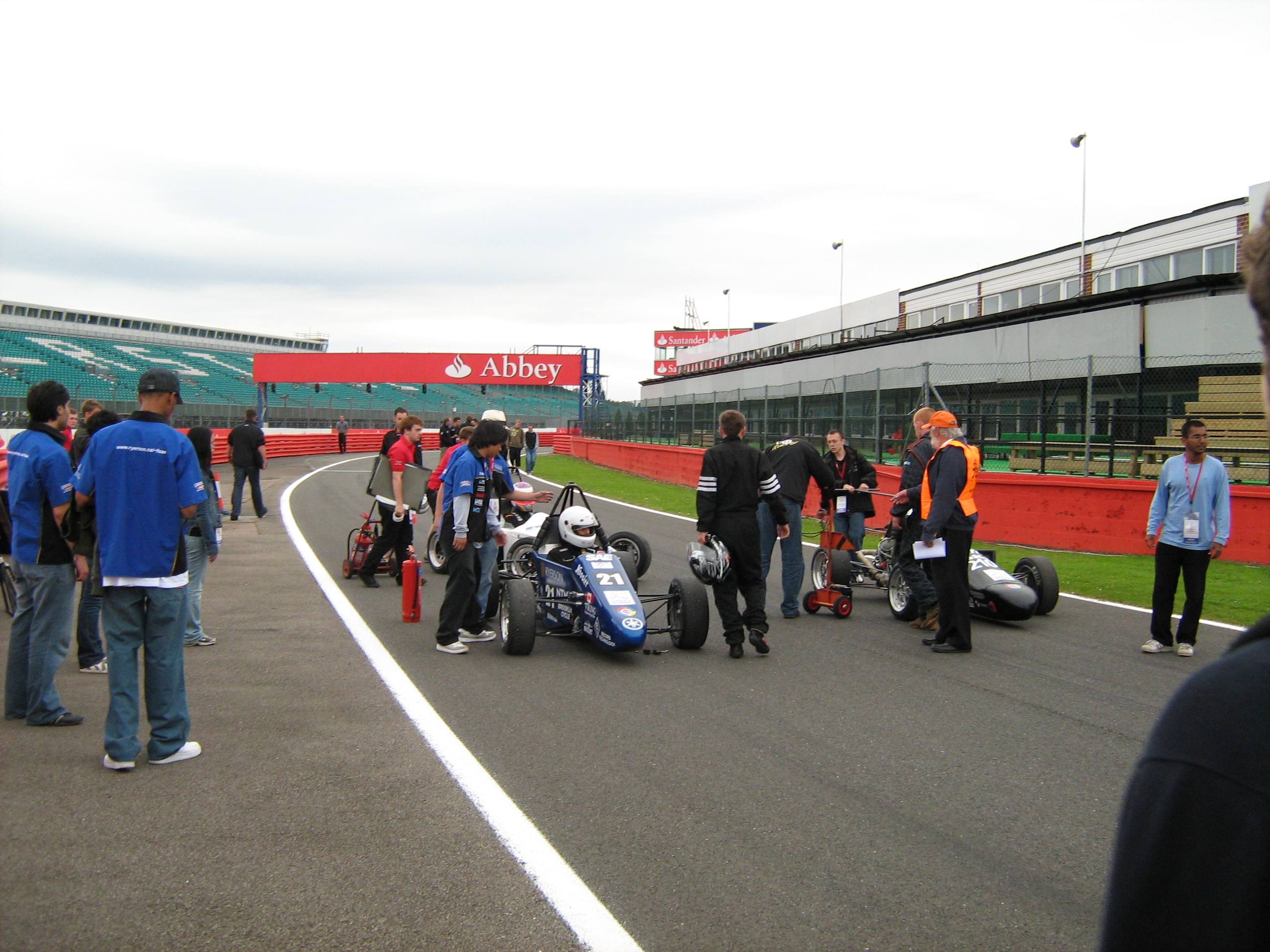 The 2008 Team
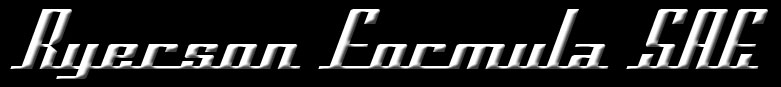 Team Captains
 Business Team
10 System Managers
 New Members
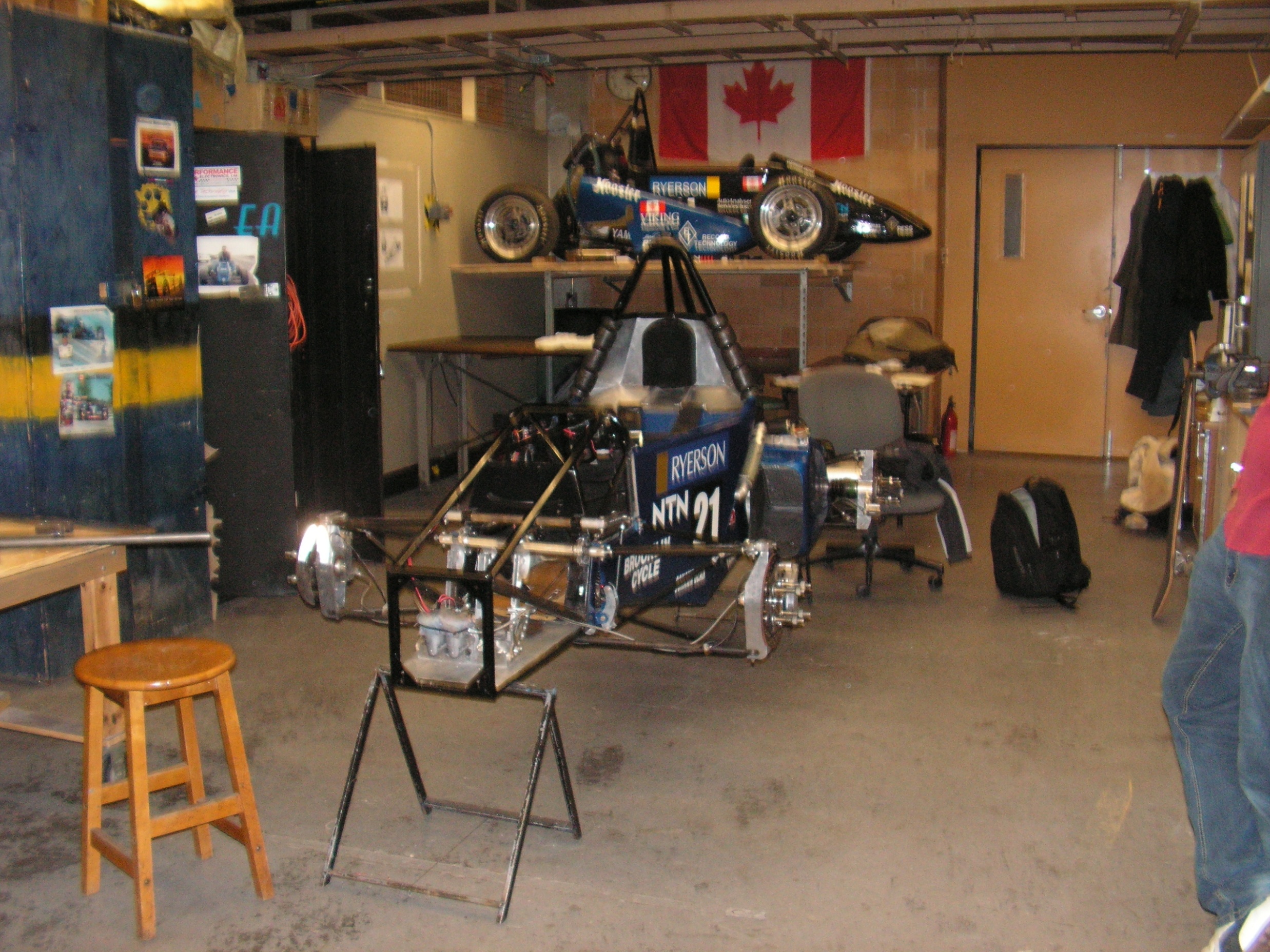 The Race Shop
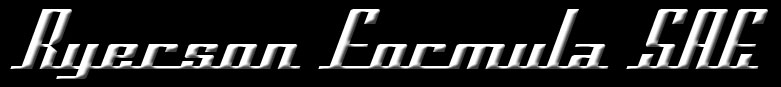 Over 90% of the car is designed by our team members
 Over 80% of the car is build right here on The Ryerson Campus
Designing the Race Car
Putting what we learn to work!
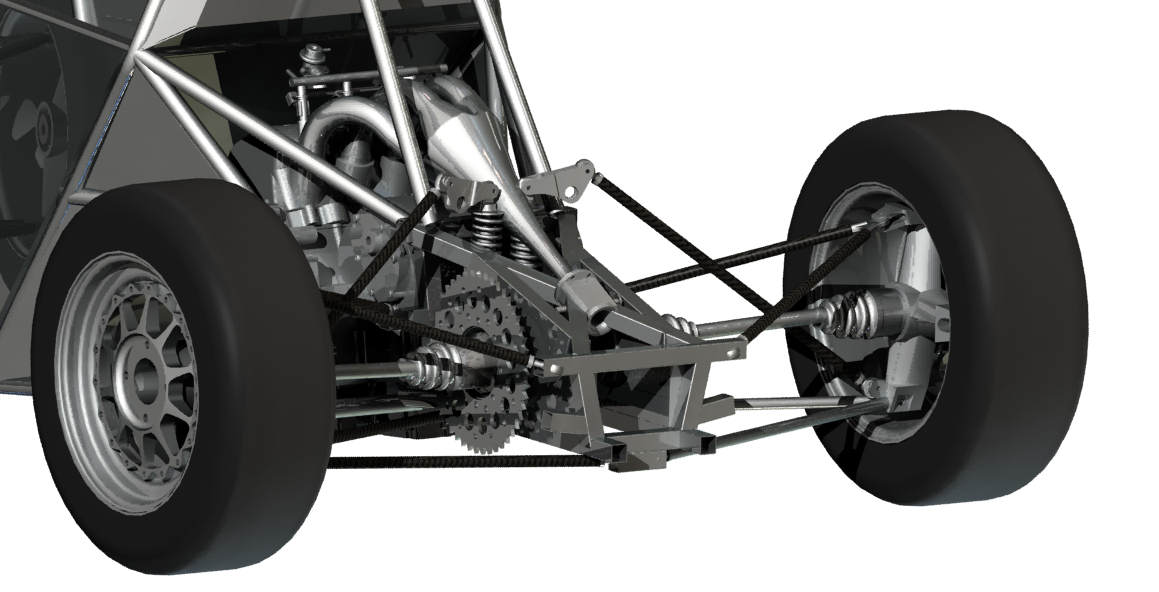 Building a race car is a great answer to: “What does an engineer actually do?”
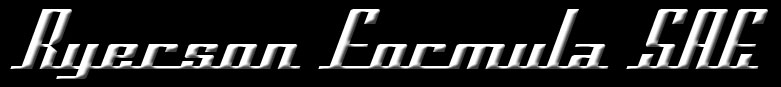 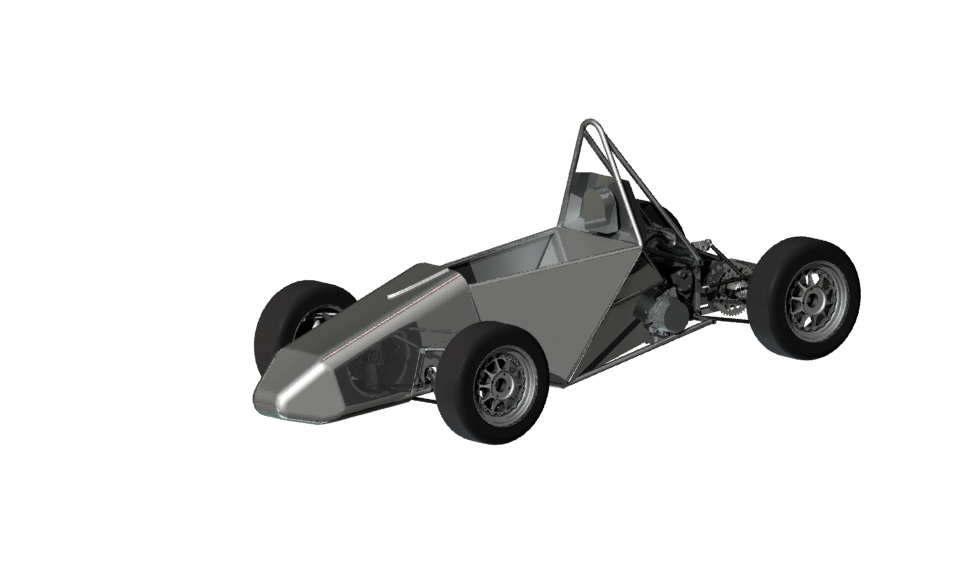 With the aid of CAD software, the entire car is designed on computer before building commences
Building the Race Car
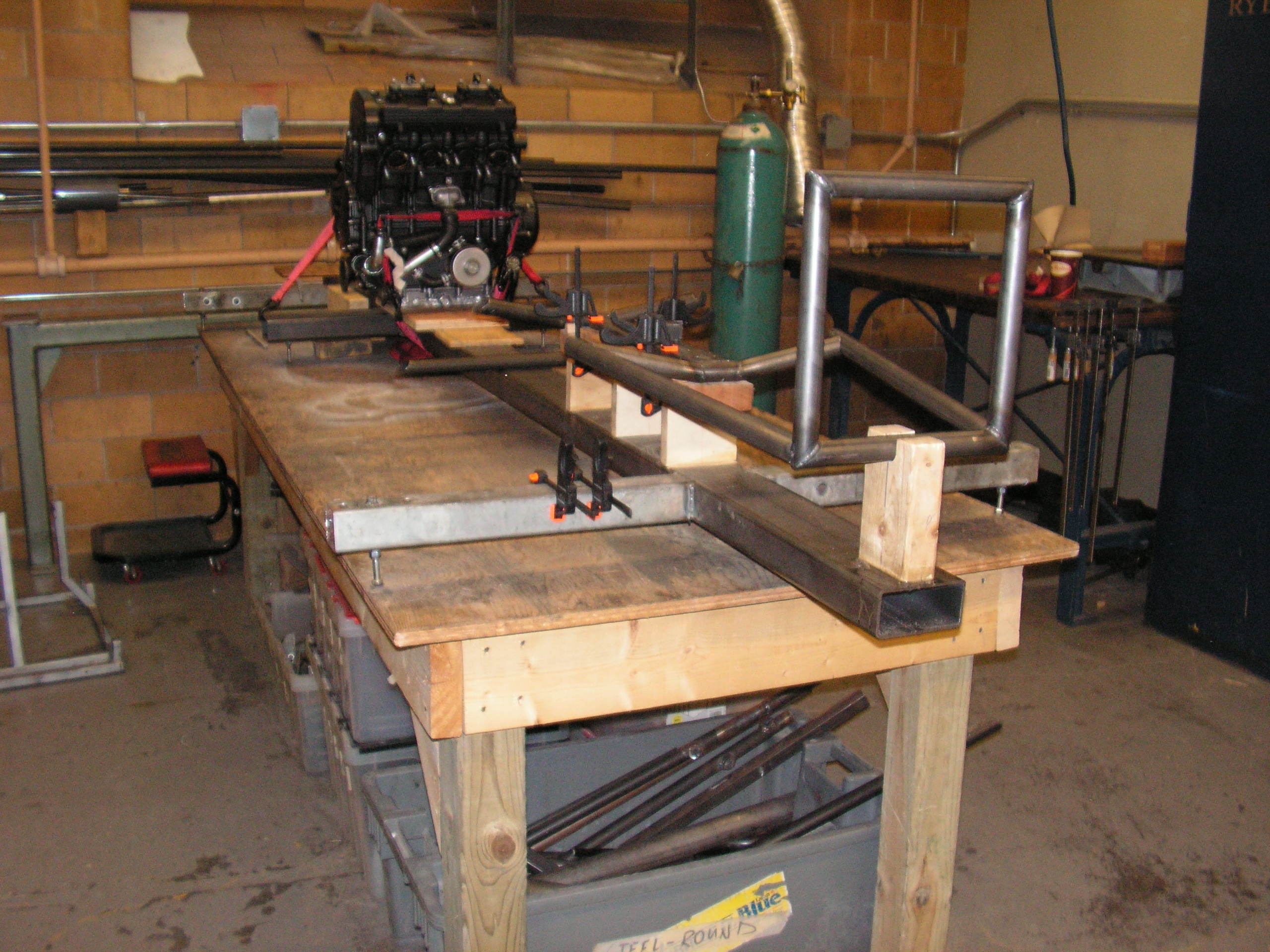 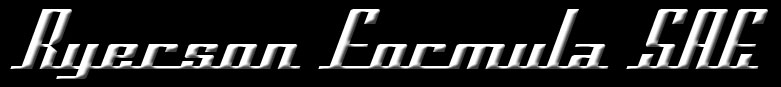 The car is created through the use of jigs like the one shown here to ensure accuracy
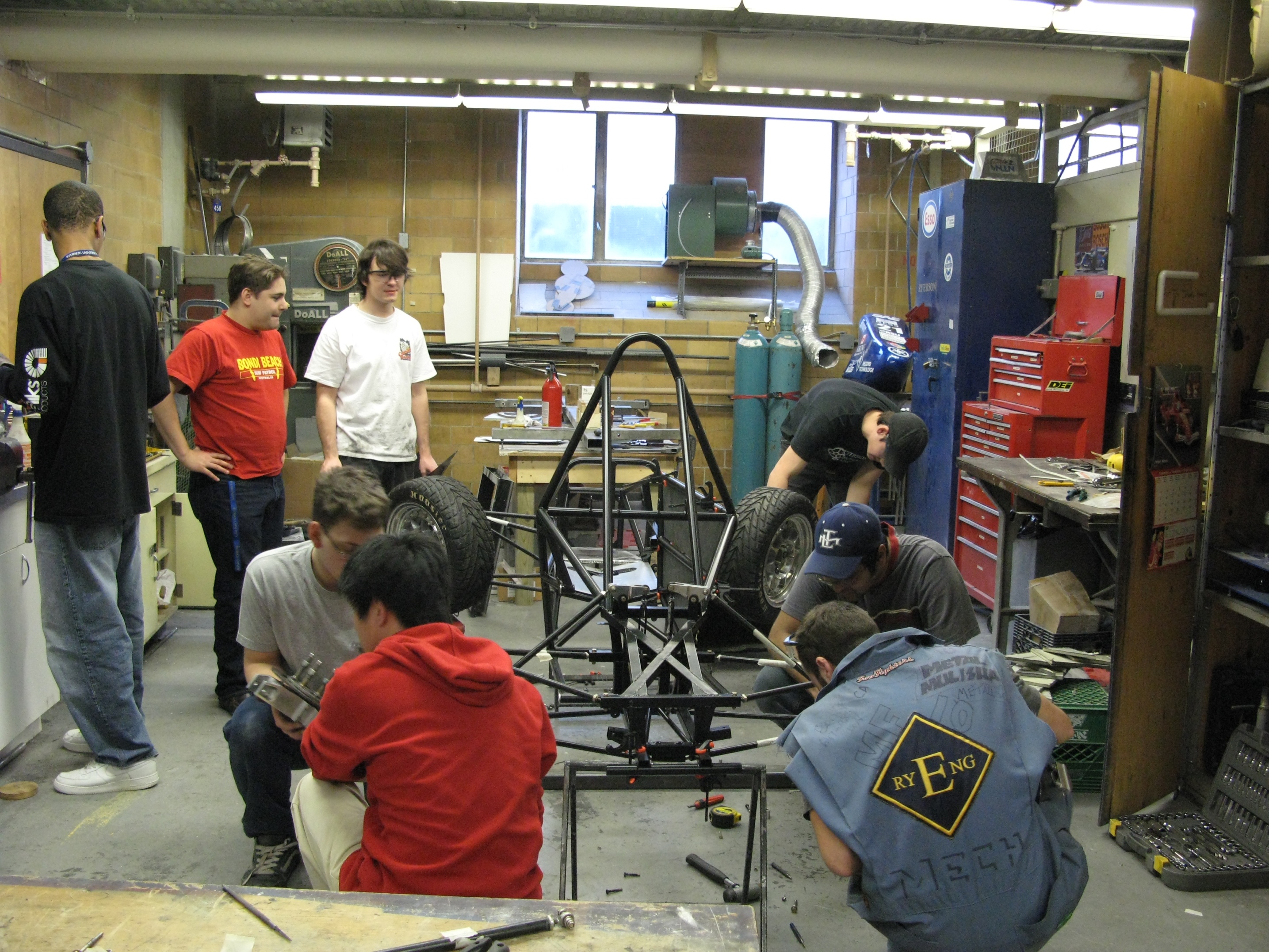 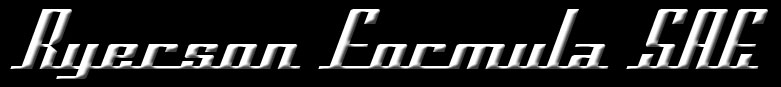 Building the Race Car
Testing the Car
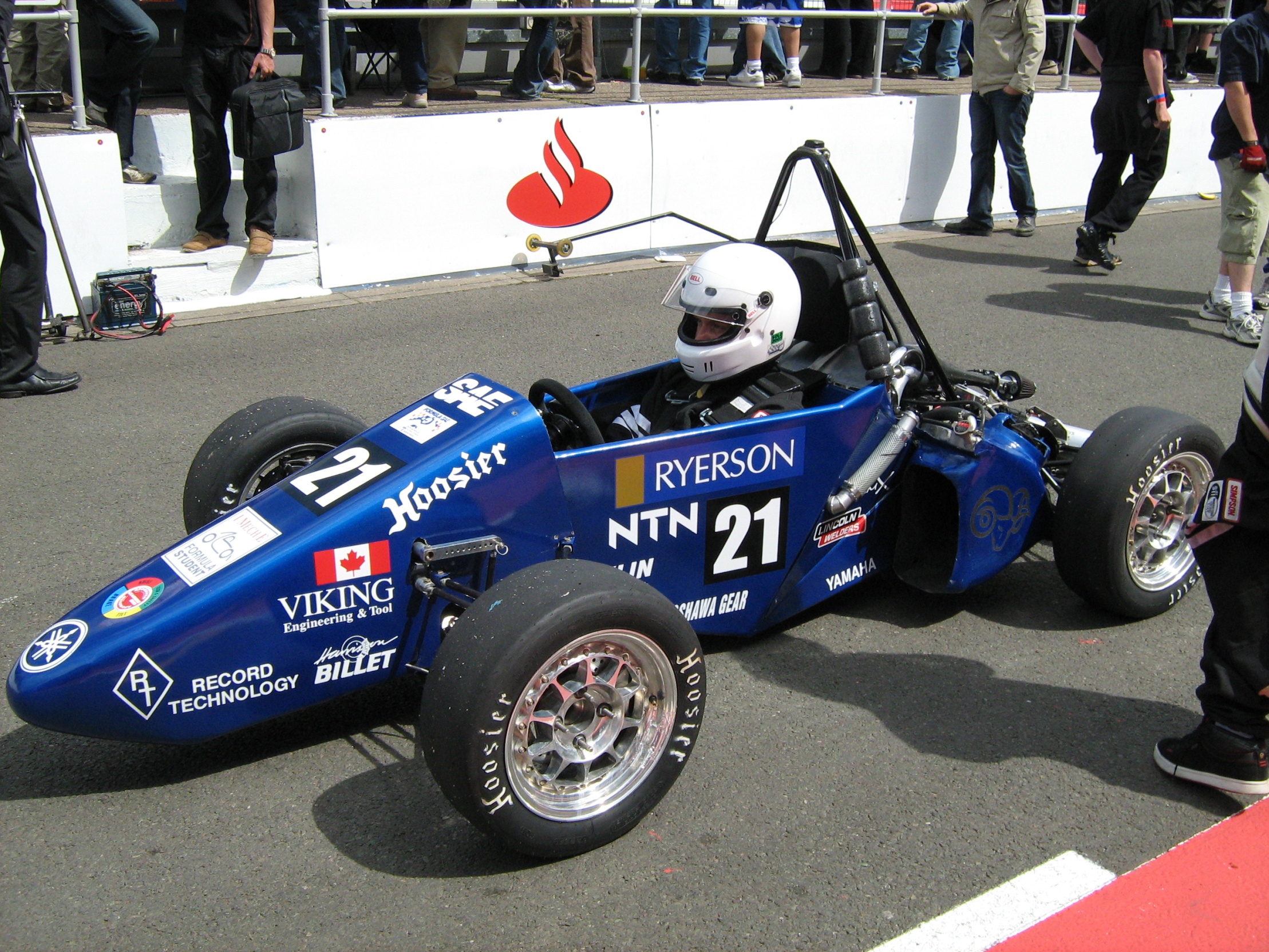 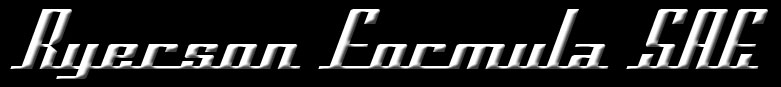 The car must be completely tested before a race, this includes driver training and car setup
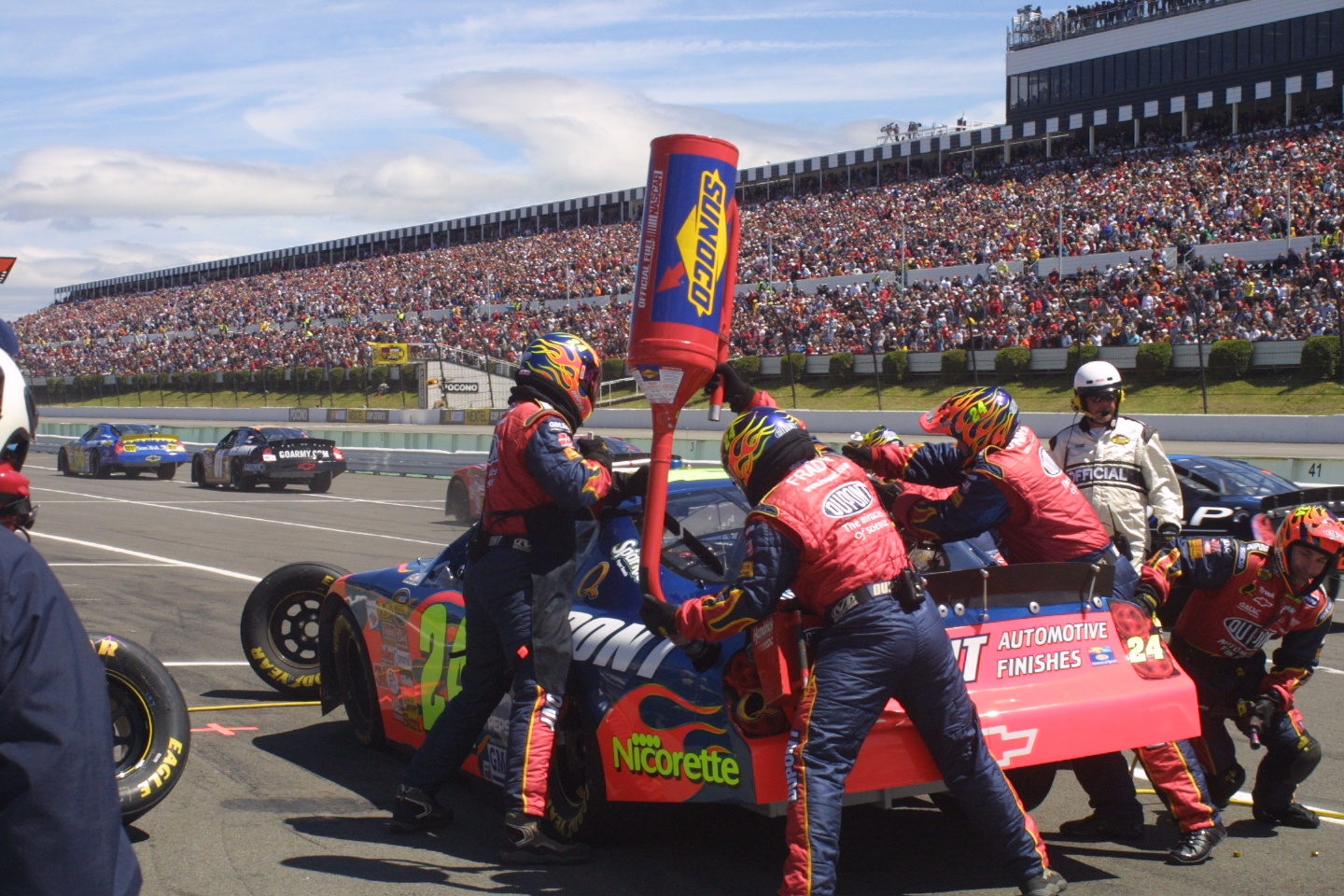 2008 Formula SAE
Michigan International Speedway
May 2008
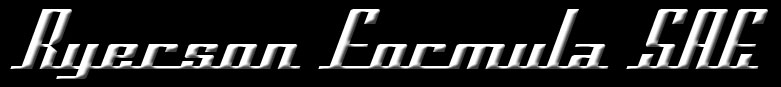 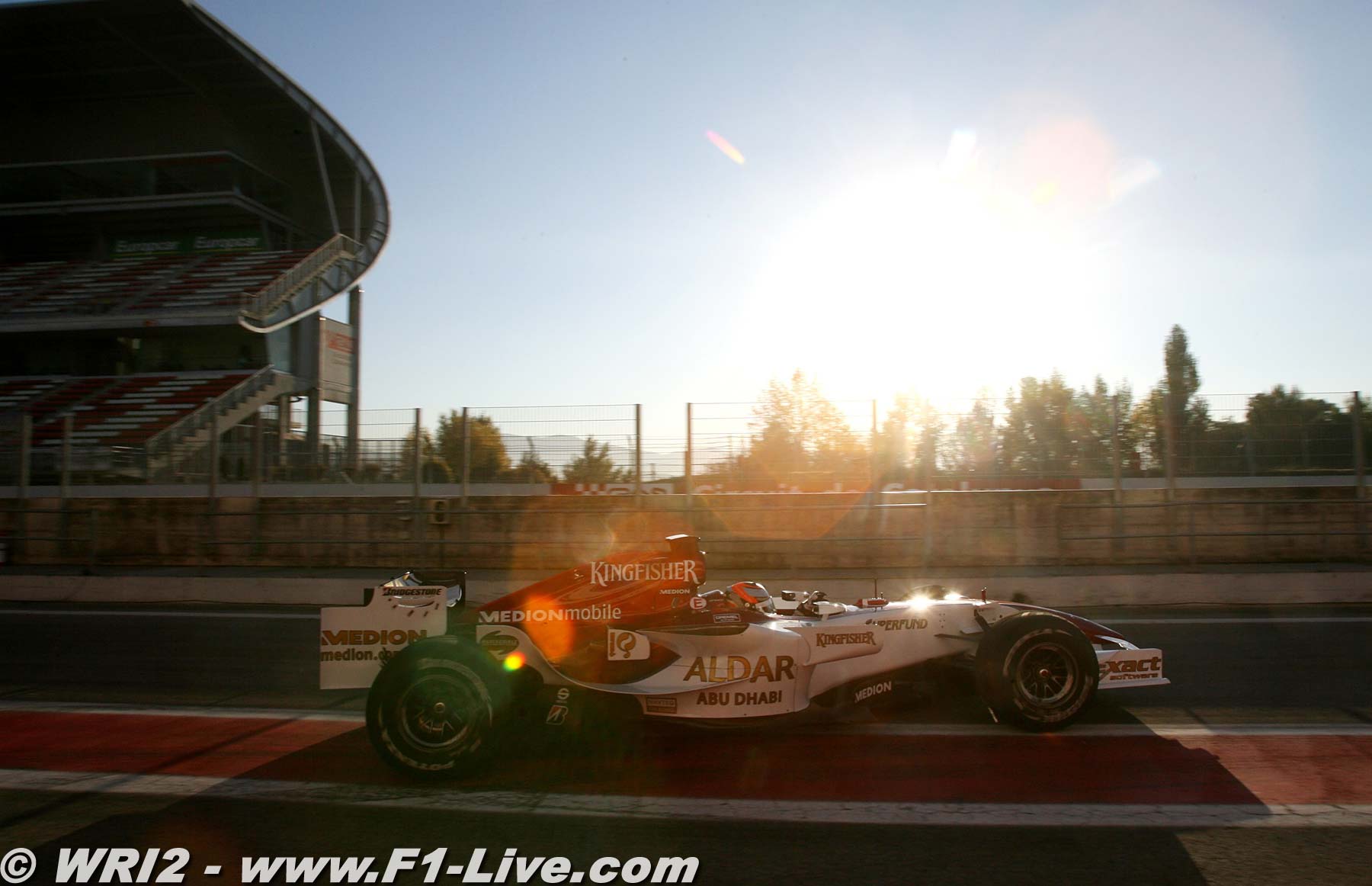 2008 Formula Student
Silverstone, England
July 2008
“Ryerson Formula SAE is proud to announce that we will be representing Canada in the 2008 Formula Student Competition”
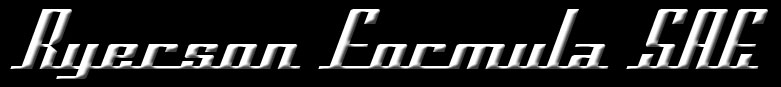 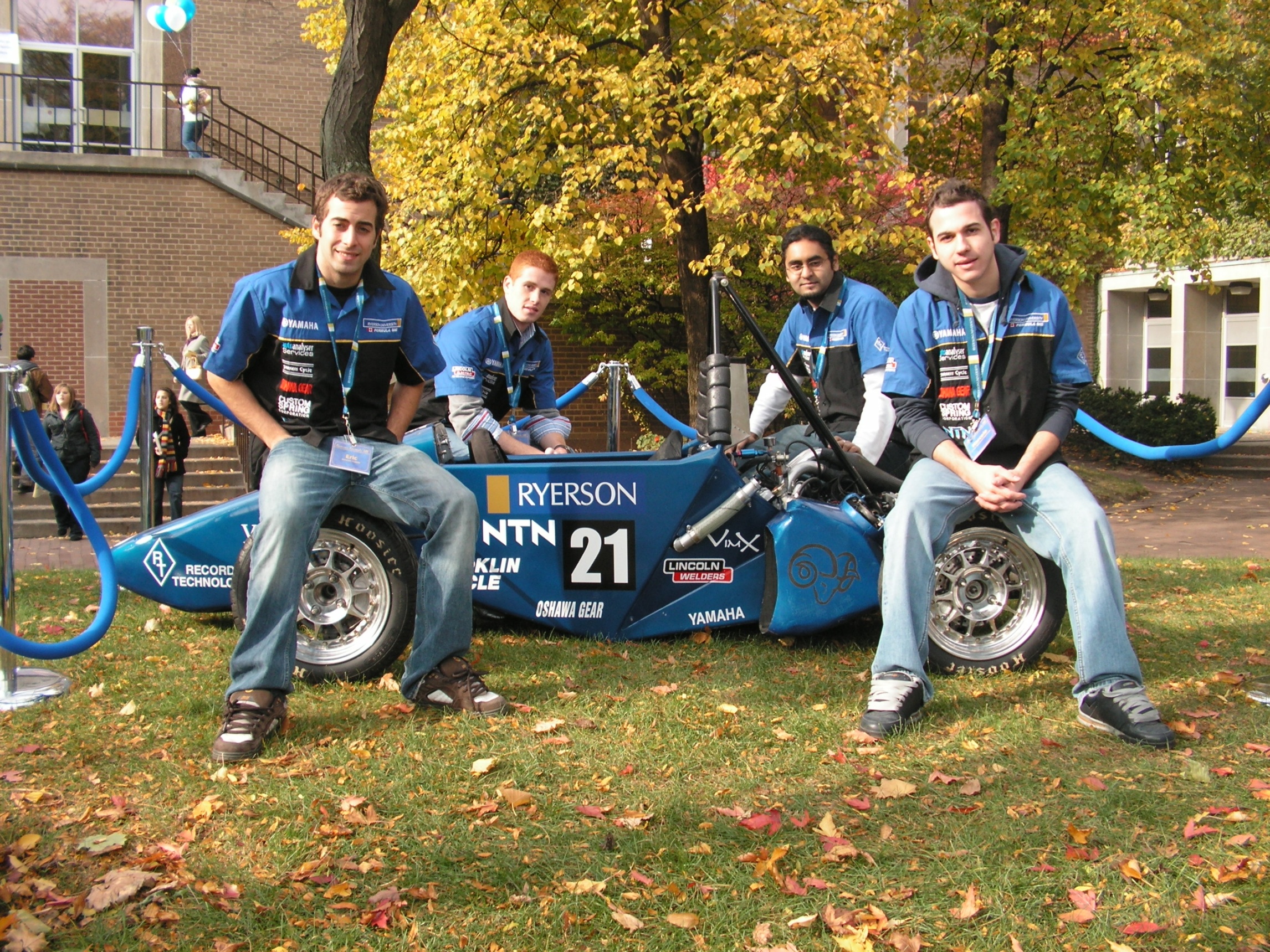 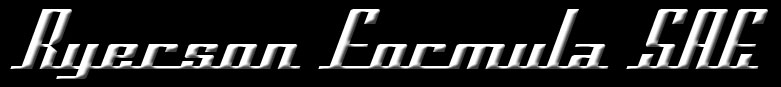 RFSAE on Campus: We’re always looking for New Members!
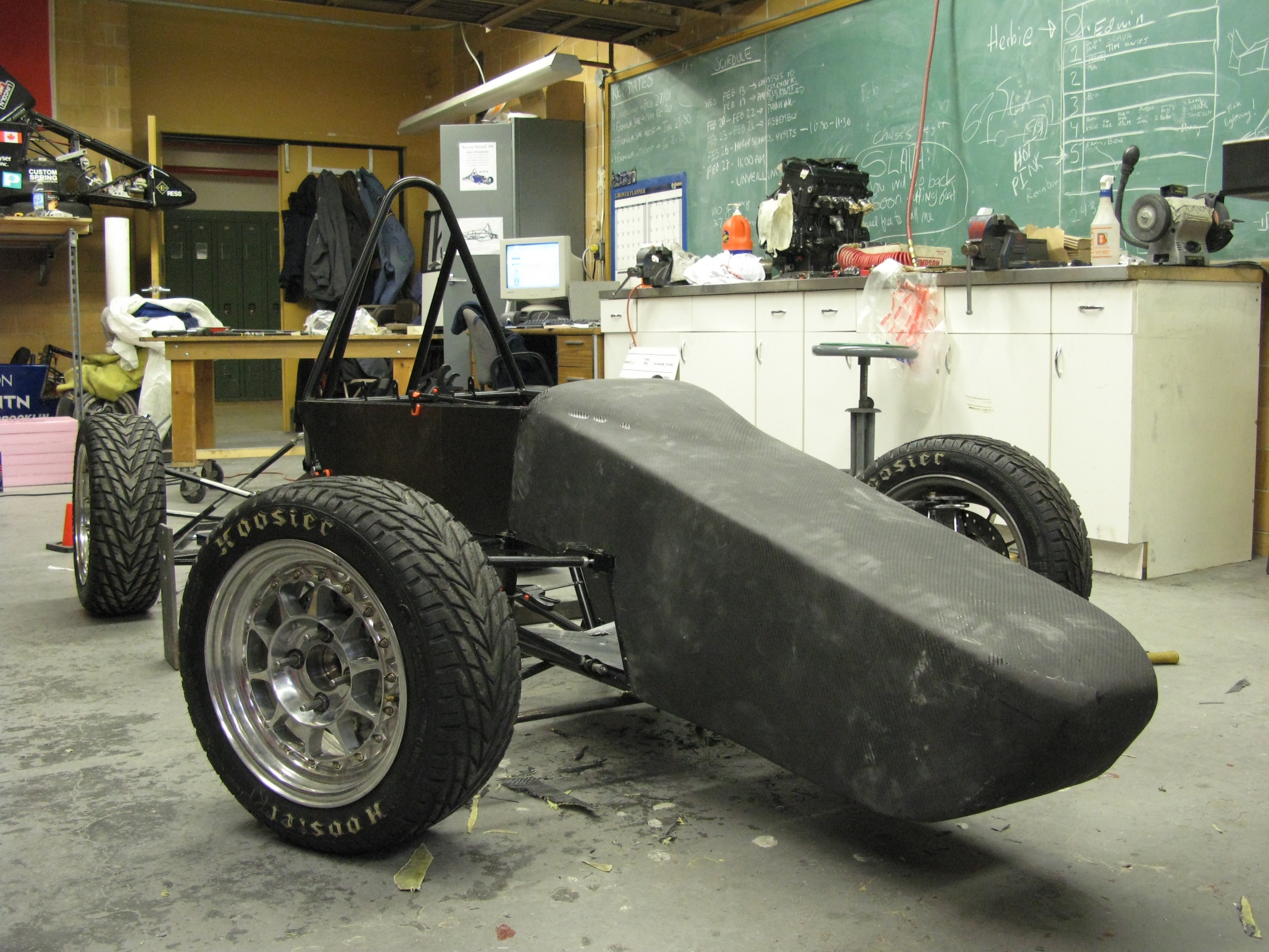 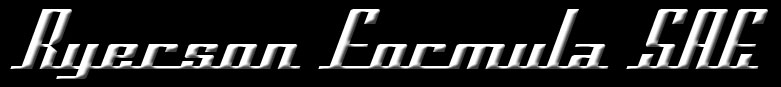 RF-08 Sneak Preview
The Ryerson FSAE Team was started in 1997
 RFSAE has fielded seven cars in that time
 Top finish was 10th of 122 teams in 2005
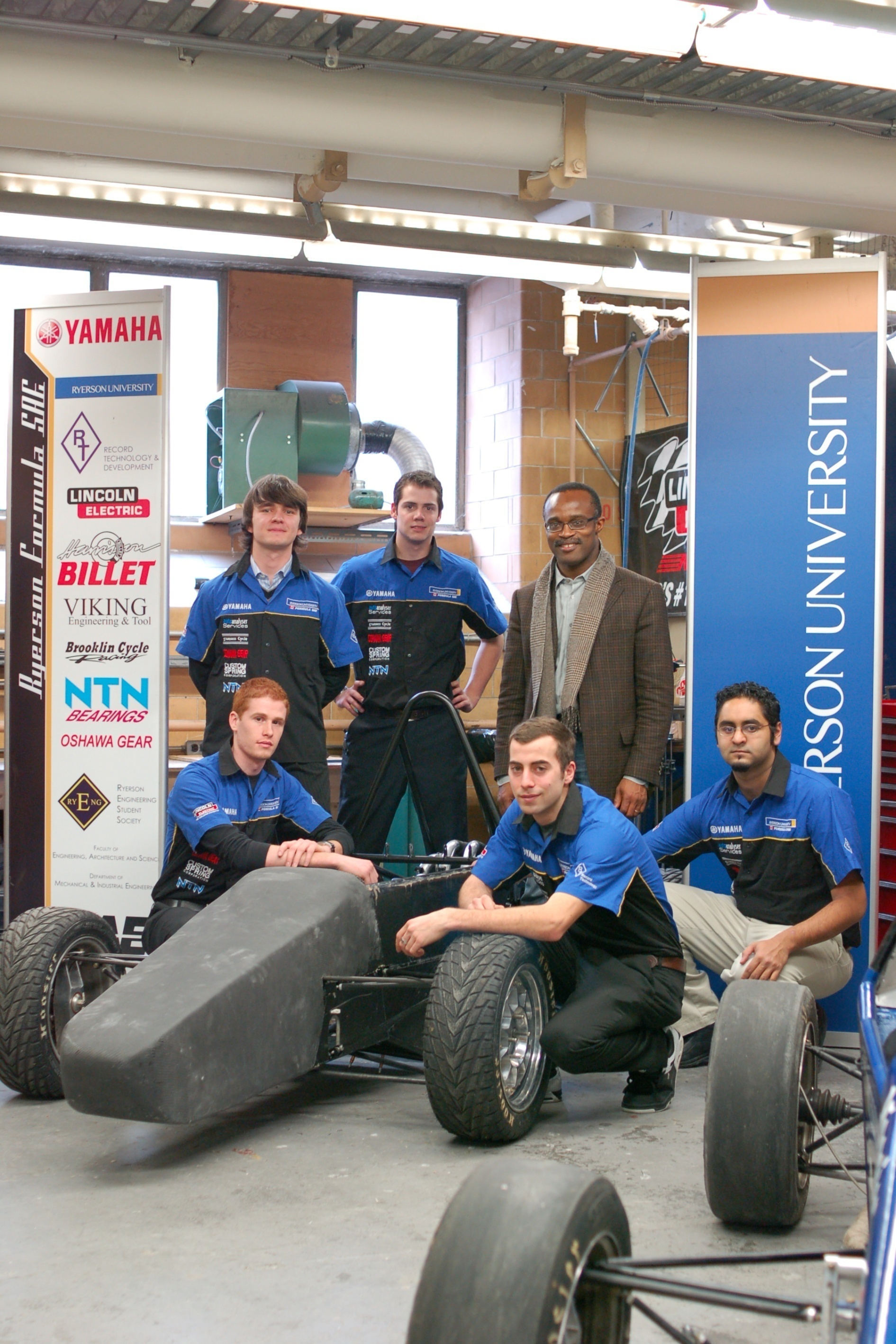 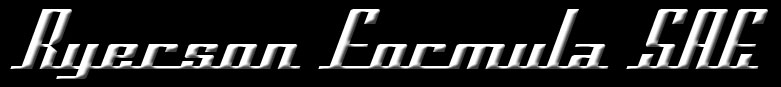 RF-08 Highlights:
-- New Chassis
- New Exhaust
- New Drive Train
Keys To Success
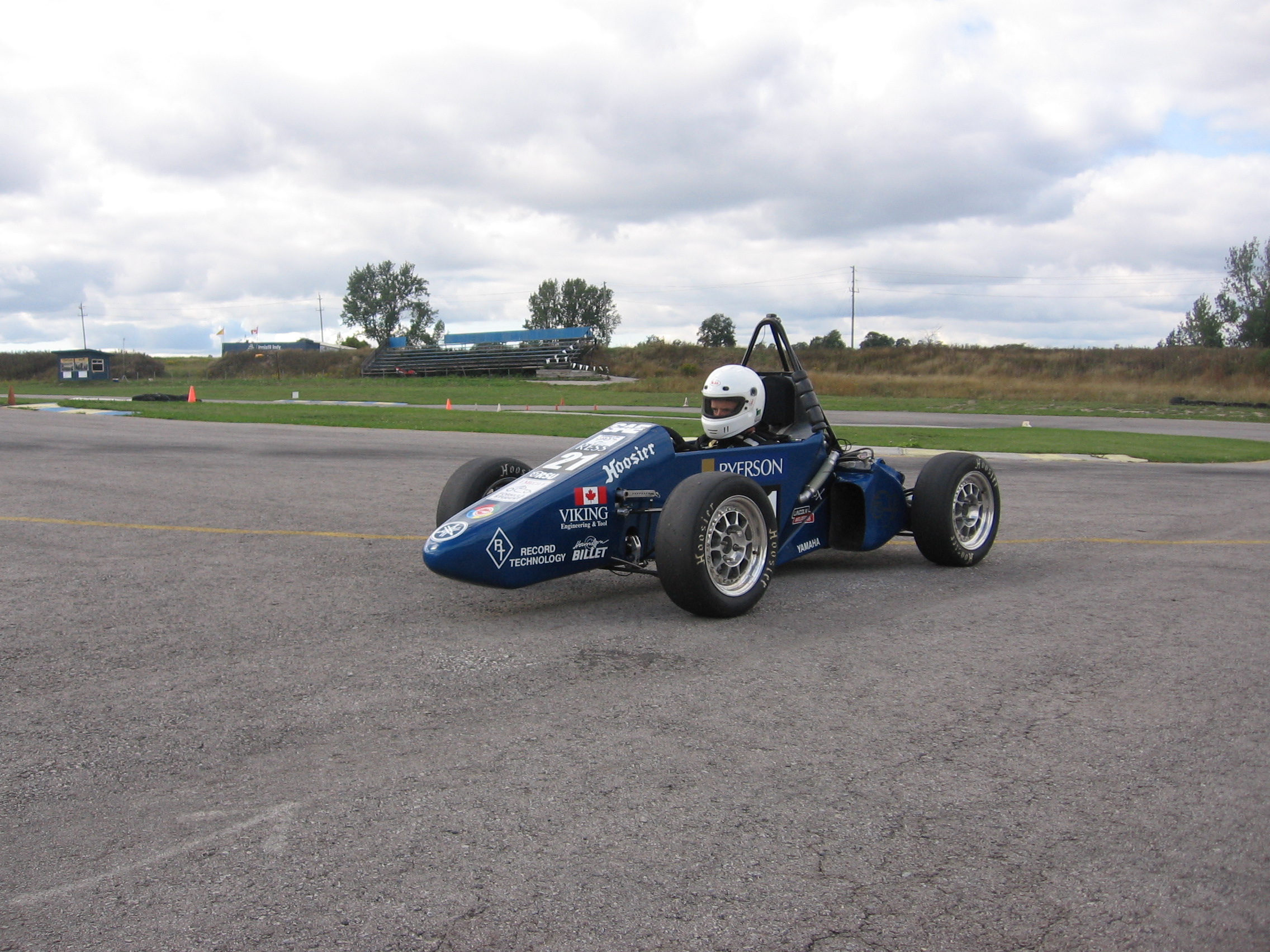 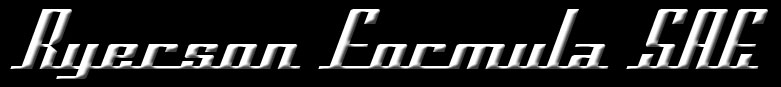 Strong Leadership 
Dedicated Team
Competitive Design
Solid Testing Program
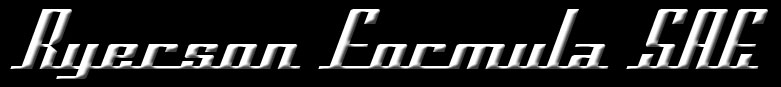 Thank You